Таблиці в тексті: орієнтування в клітинках. Доповнення таблиць.
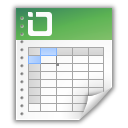 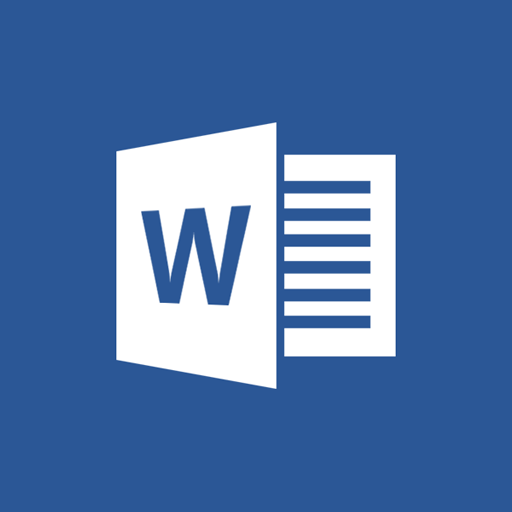 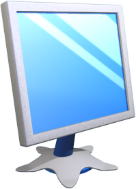 Таблиці в тексті
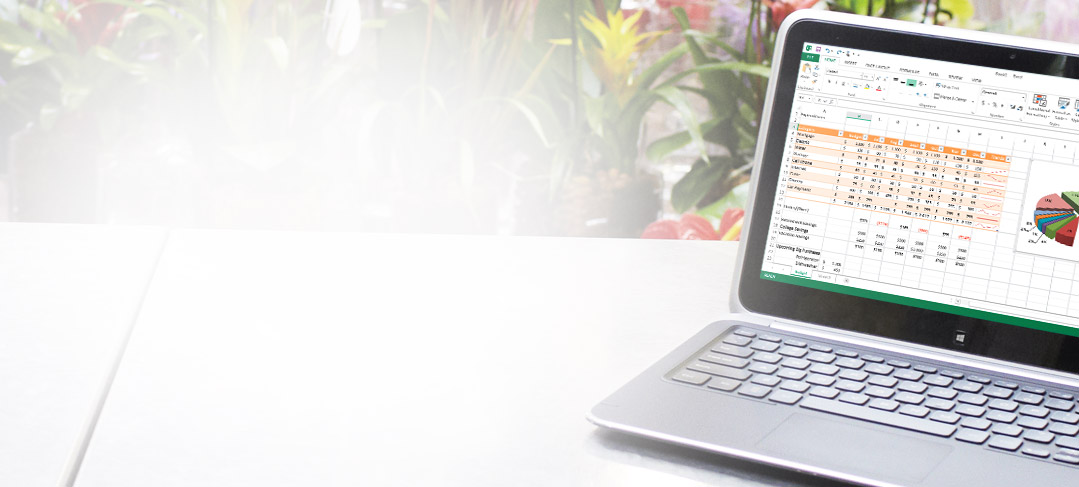 Для впорядкування даних  та полегшення їх сприйняття використовують таблиці.
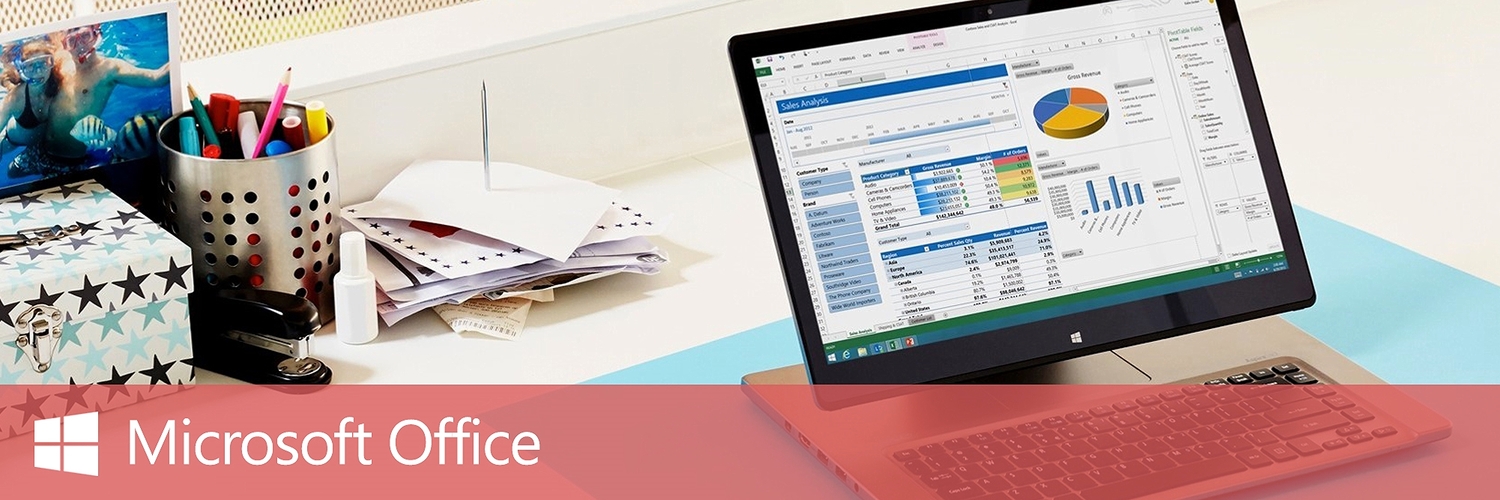 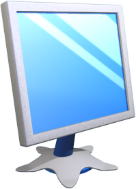 Таблиці та їх властивості
Таблиця складається зі стовпців і рядків, на перетині яких знаходяться клітинки.
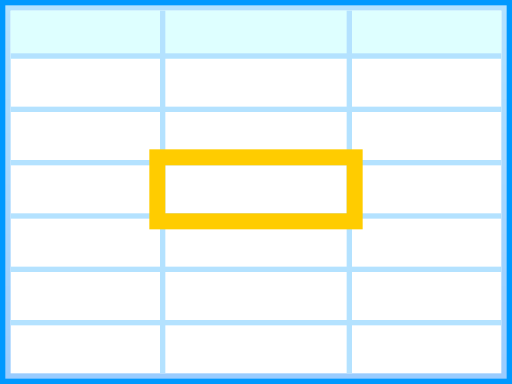 Таблиця у Word може містити до 63 стовпців і довільну кількість рядків.
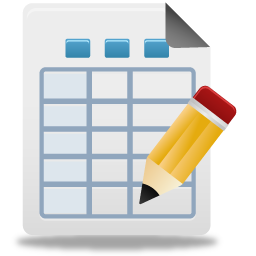 Об'єкти таблиці
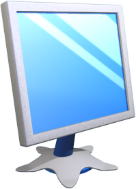 Створення таблиці
Таблиця в текстовому документі являє собою сукупність клітинок, які можуть містити:
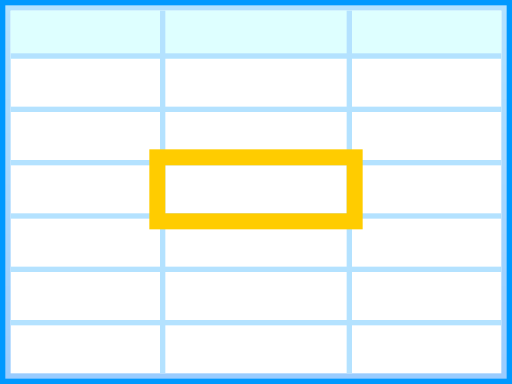 Створити таблицю можна кількома способами.
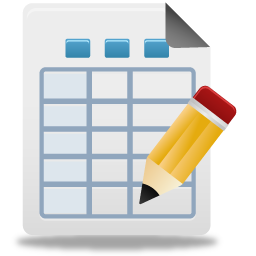 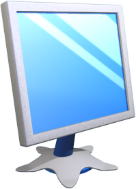 Створення таблиці
Для   вставлення   таблиці   до   текстового   документа   в Microsoft Word використовують інструмент Таблиця на вкладці Вставлення.
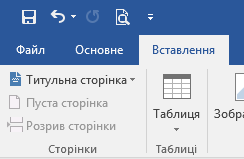 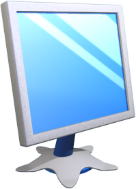 Створення таблиці
З його допомогою можна створювати таблицю різними способами:
Виділити мишею кількість рядків і стовпців таблиці
Обрати вказівку Вставити таблицю
За допомогою вказівки
Накреслити таблицю
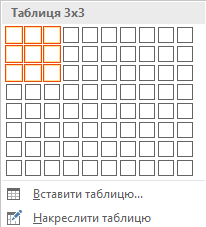 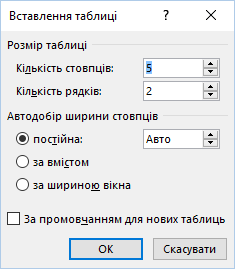 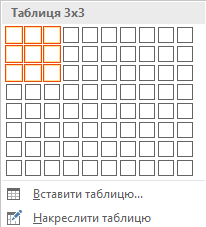 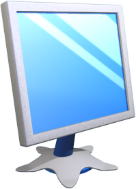 Створення таблиці
Видалити зайві межі можна за допомогою інструмента  Гумка на вкладці  Конструктор.
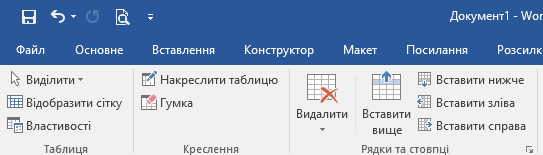 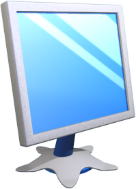 Виділення об'єктів таблиці
Щоб одночасно опрацювати кілька клітинок, їх потрібно виділити:
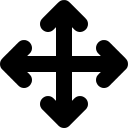 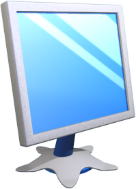 Виділення об'єктів таблиці
Використовуючи елементи керування Стрічки: зробити потрібний об'єкт таблиці поточним, виконати Табличні знаряддя  Макет  Таблиця  Виділити та вибрати у списку потрібну команду:
Щоб зняти виділення, необхідно клацнути у будь-якому місці сторінки.
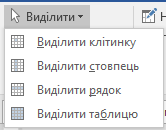 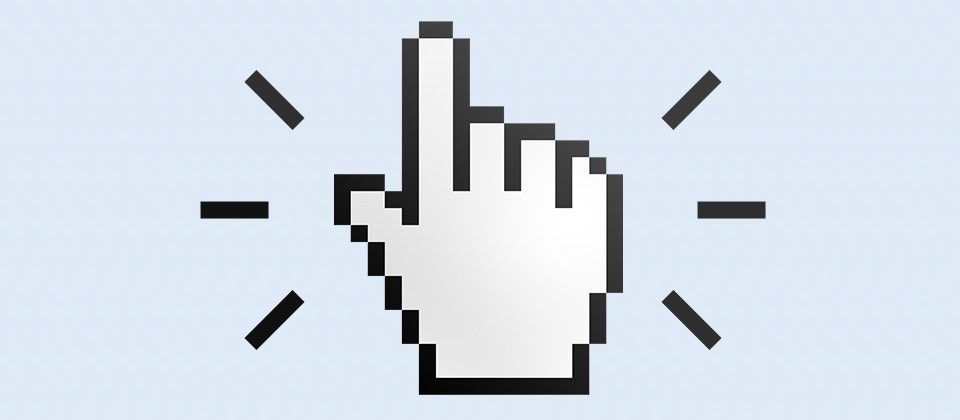 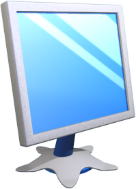 Редагування й форматування таблиці
Редагування таблиць передбачає зміну розмірів стовпців і рядків.
Для переміщення окремої межі  таблиці треба: навести вказівник на потрібну межу:
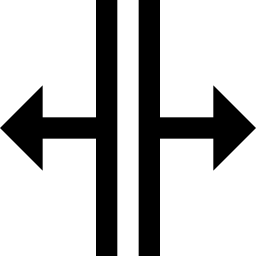 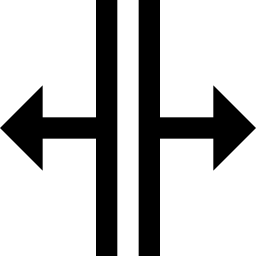 На межі стовпця
вказівник матиме вигляд
На межі рядка
вказівник матиме вигляд
Під час перетягування штрихова лінія буде демонструвати нове положення межі.
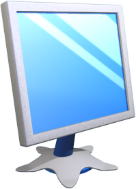 Редагування й форматування таблиці
Для  зміни розміру одного стовпця або рядка (без зміни розміру інших) слід перетягнути маркери  горизонтальних або вертикальних меж на відповідній лінійці. Щоб ці маркери з’явились, треба клацнути всередині таблиці.
Маркери меж стовпців
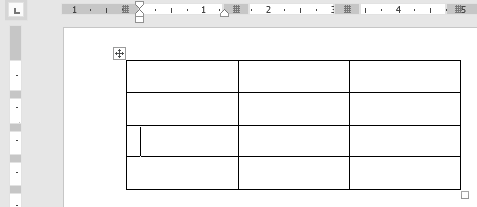 Маркери меж рядків
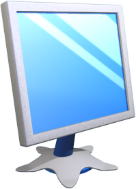 Редагування й форматування таблиці
Форматування об’єктів у клітинках таблиці здійснюється стандартними засобами  Word.
Для швидкого очищення вмісту всієї таблиці або її об'єктів достатньо їх виділити і натиснути клавішу Delete: дані будуть видалені, а сама таблиця залишиться.
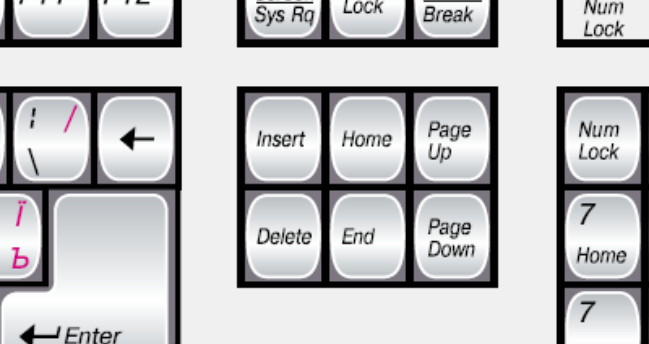 Delete
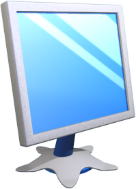 Редагування й форматування таблиці
Щоб  перейти  в потрібну клітинку, по ній слід клацнути.
Клавіша  Tab  дозволяє  переміщуватися по клітинках праворуч, а при положенні курсора в нижній клітинці праворуч — створювати новий рядок.
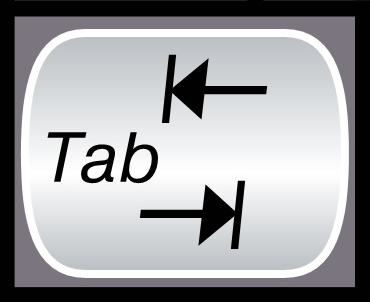 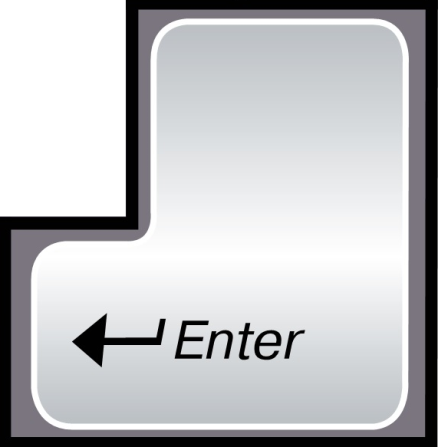 Якщо додатковий рядок потрібен усередині таблиці, то курсор слід поставити в кінці рядка, за межами таблиці й натиснути клавішу Enter.
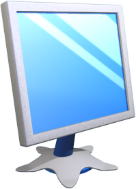 Редагування й форматування таблиці
Видалити будь-який виділений рядок чи стовпець таблиці можна, натиснувши клавішу Backspace.
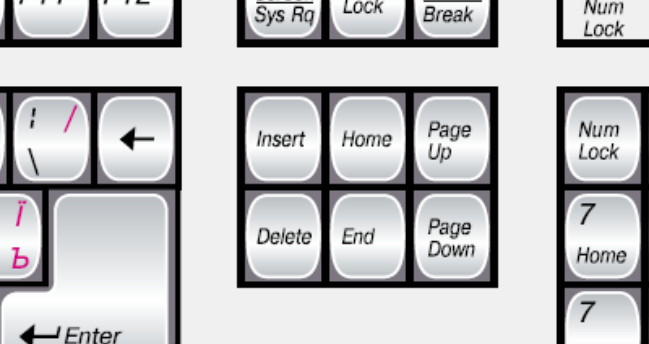 BackSpace
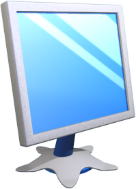 Редагування й форматування таблиці
Для налаштування загального стилю таблиці та редагування й форматування її об’єктів  (зміна напрямку тексту, об’єднання або розділення клітинок) використовують контекстне меню.
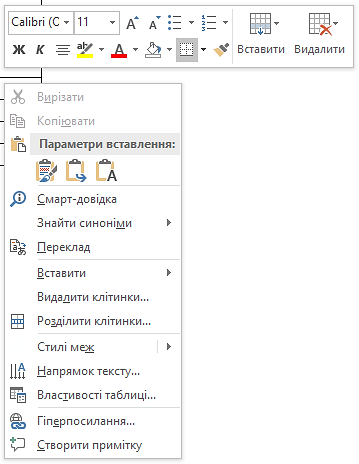 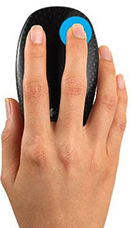 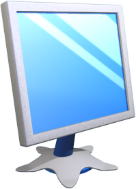 Редагування й форматування таблиці
Для форматування таблиці призначені елементи керування тимчасових вкладок Макет та Конструктор розділу Табличні знаряддя на Стрічці. Для форматування тексту в клітинках також можна застосовувати стандартні засоби Word.
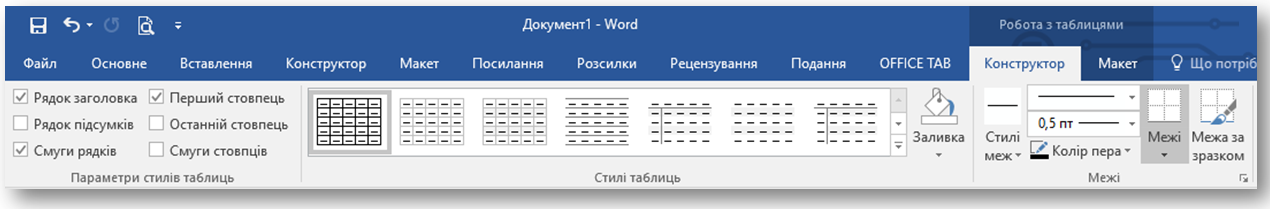 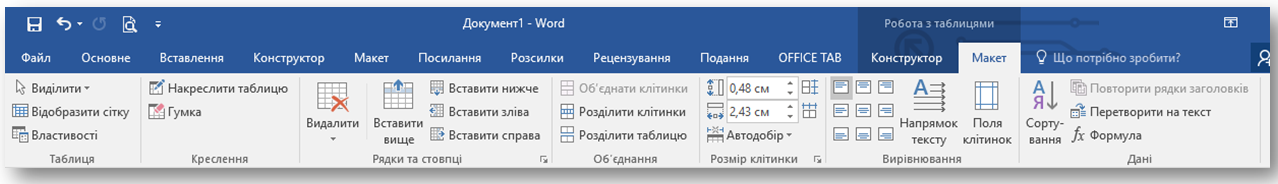 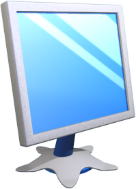 Цікавинки
У давні часи книги переписували чорним і червоним чорнилами. Весь текст писали чорним. А червоним малювали як прикрасу велику літеру на початку. Її оздоблювали візерунком або й малюнком.
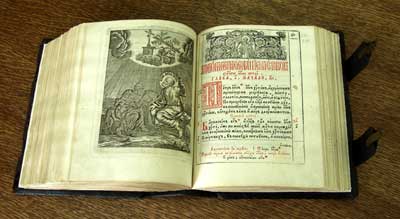 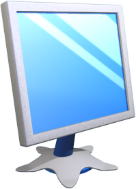 Запитання і завдання
Як вставити таблицю у документ?
Як змінити розміри стовпця або рядка таблиці?
Як виділити окрему клітинку, стовпець або рядок таблиці?
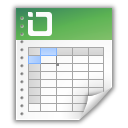 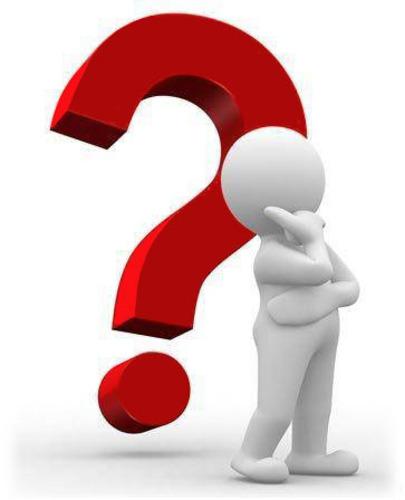 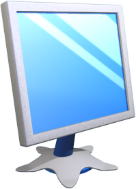 Розгадайте ребус
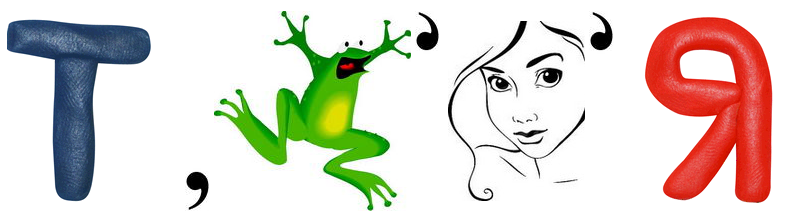 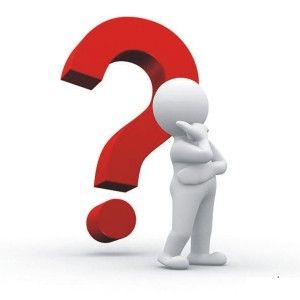 Таблиця
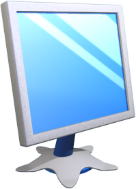 Працюємо за комп’ютером
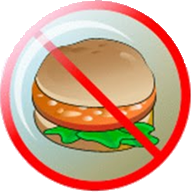 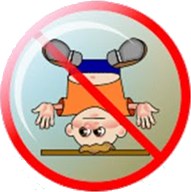 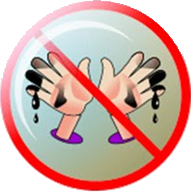 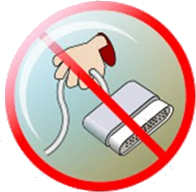 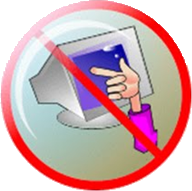 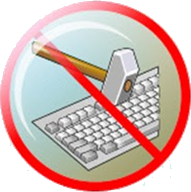 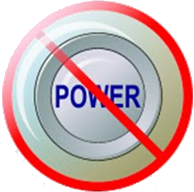 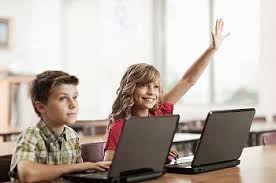 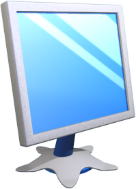 Працюємо за комп’ютером
Створити таблицю за зразком:
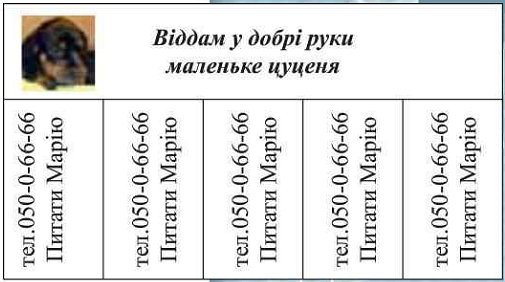 Дякую за увагу!
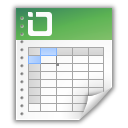 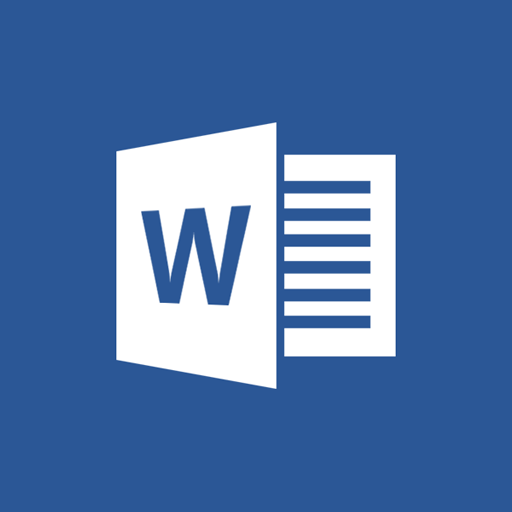